Midway Design Review
Tablo 
Game Projection System
Team 24
December 11th, 2018
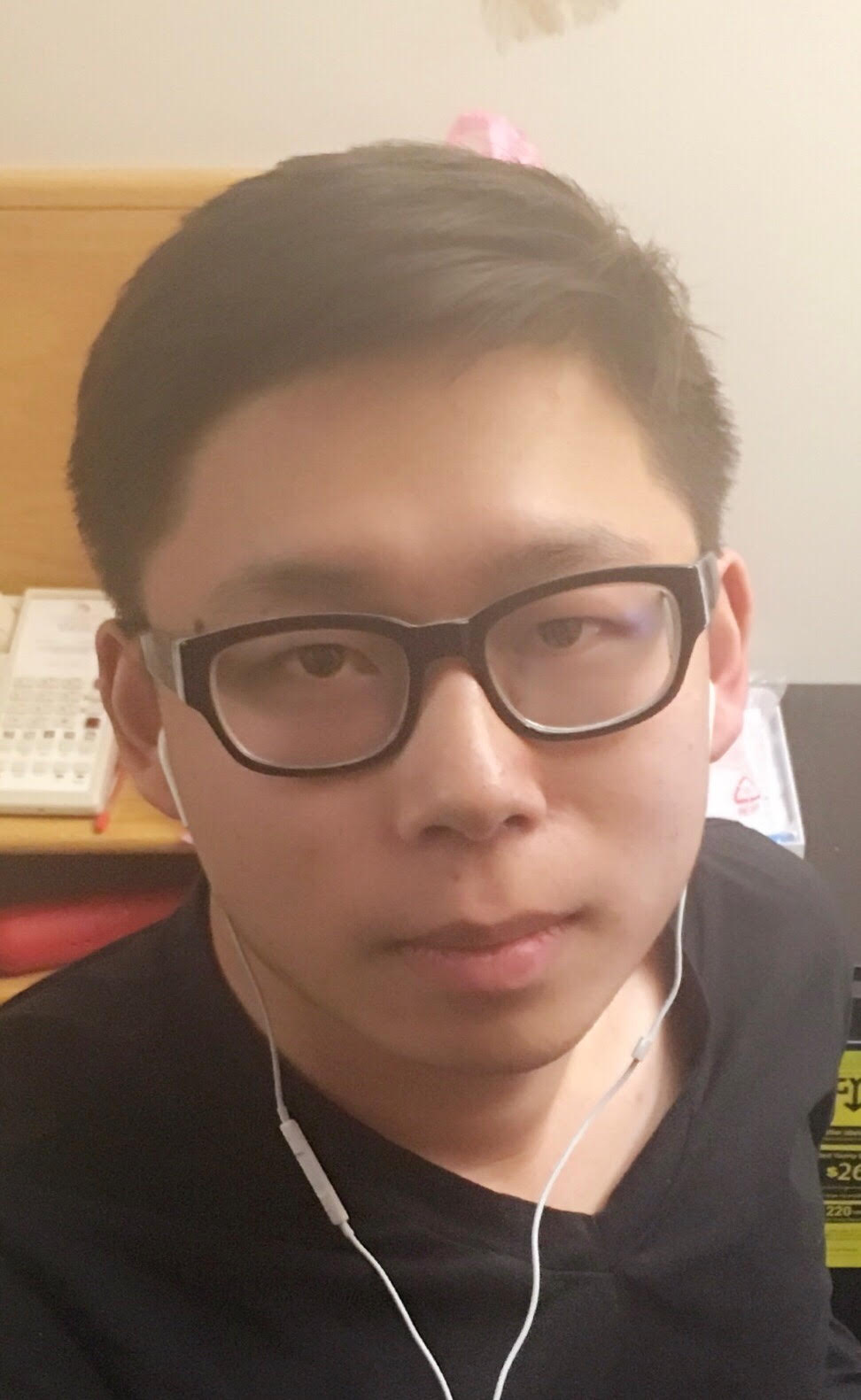 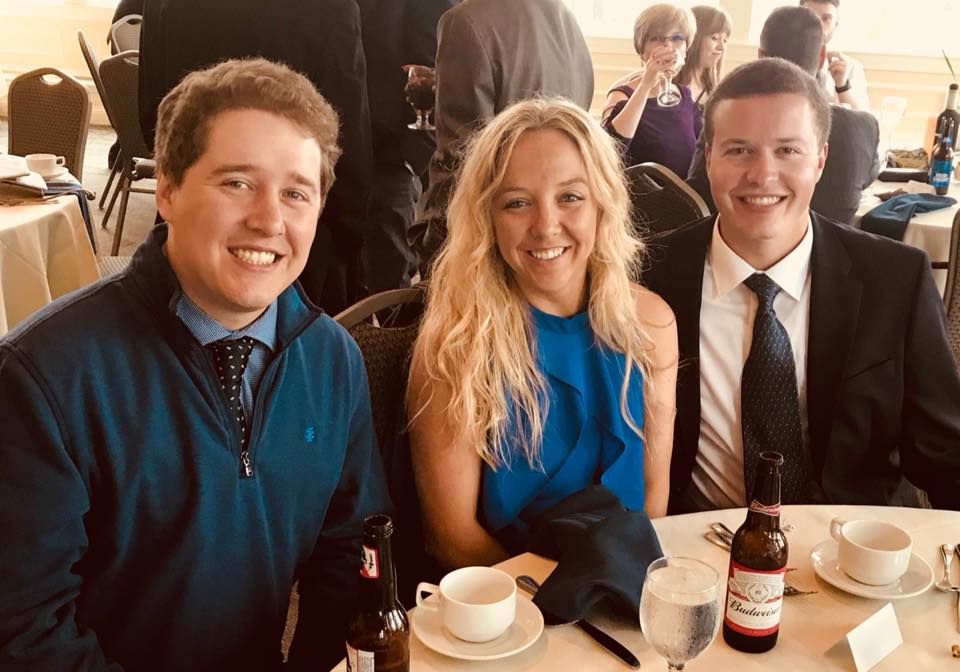 Bowen Yu, CSE
Patrick Green,CSE
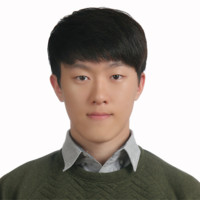 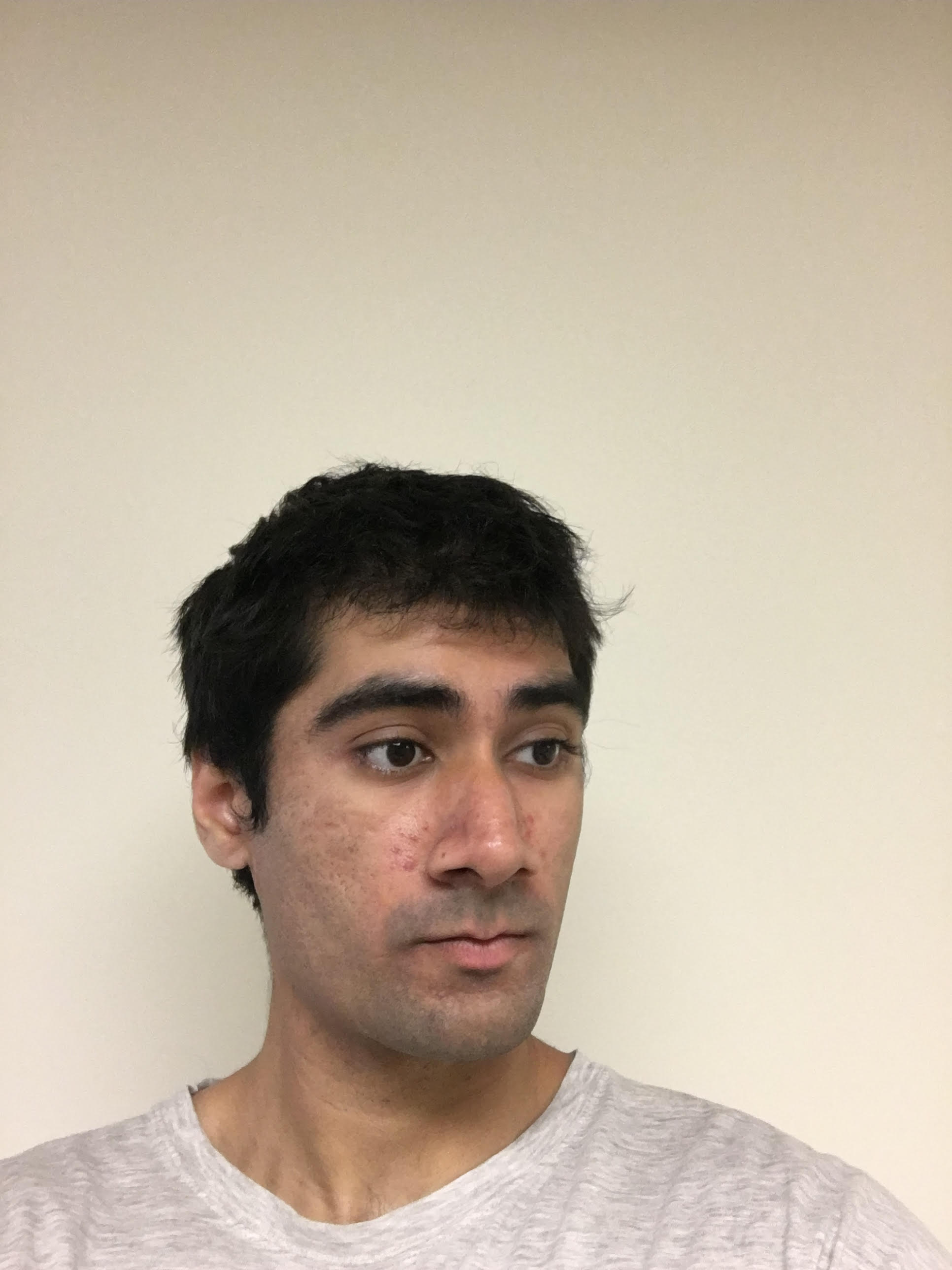 Pervesh Jaswal,EE
Joo Young Park,CSE
Problem Statement
-People spend a lot of money on table games/board games which can take up a great deal of space in one’s home. 
-Need to buy different kinds of board game in order to play them all
-Tables serve only one purpose, pool table can only be used for pool game
-Very difficult to move full size tables
[Speaker Notes: pervesh]
Our Solution
2D User-interactive Projection Gaming System
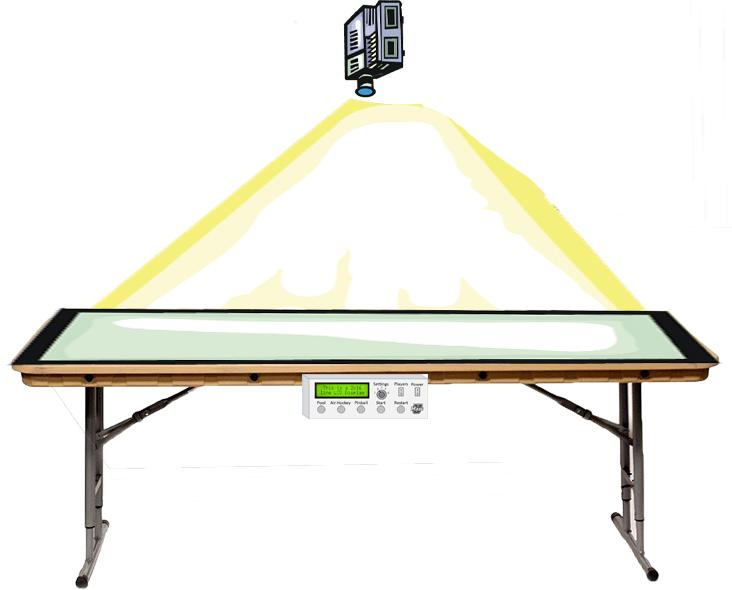 Allows users to play a virtual table/board games on any table using a motion tracked sensor

Interact with the controller that the users holds.  

Players can utilize additional features comparing to classic game.
[Speaker Notes: Pervesh]
Improvements
The digital system gives us an opportunity to implement many things that are not possible on a traditional table game, such as:
Automated moving objects
Different games in one table
Resized objects
Adjustable scoring
Can even go online
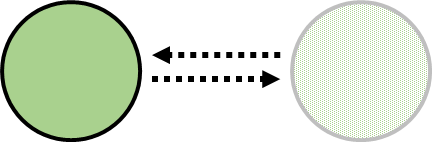 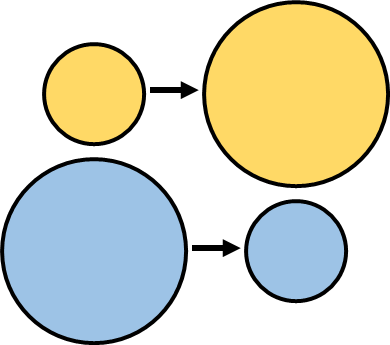 [Speaker Notes: Pervesh]
General Interest
8 Ball Pool
15 million reviews between Google Play Store and Apple App Store
Industry standard is to assume roughly 5% of downloaders leave a review, which translates to approximately 300 million downloads
Air Hockey Gold
More than 11 million downloads on the Apple App Store
Pinball
Millions of downloads between multiple pinball apps
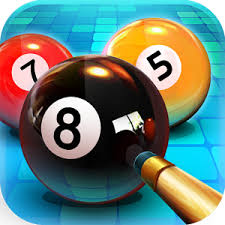 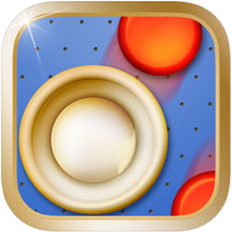 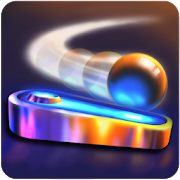 [Speaker Notes: Patrick]
Shift of Motivations
-Table games proved a little ambitious
	-Issues with delay and sensing in real time(especially when you move fast)
-Board games are more feasible and practical
	-No need to worry about losing pieces 
	-Able to play more variety of games in one system
        -Can have virtual statistic trackers and number generators
        -Can have sound or video effect to make the game more exciting
	-Other applications, such as education or art
[Speaker Notes: Patrick]
Logistics
Simulation running on laptop projected onto table
Projector mounted above table 
Camera mounted next to projector senses controllers
Controllers used on table surface to interact
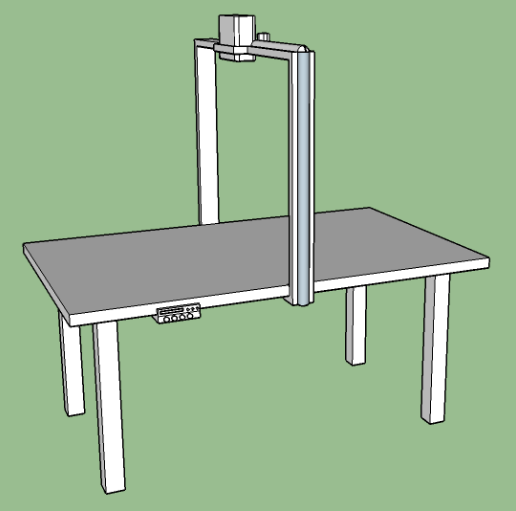 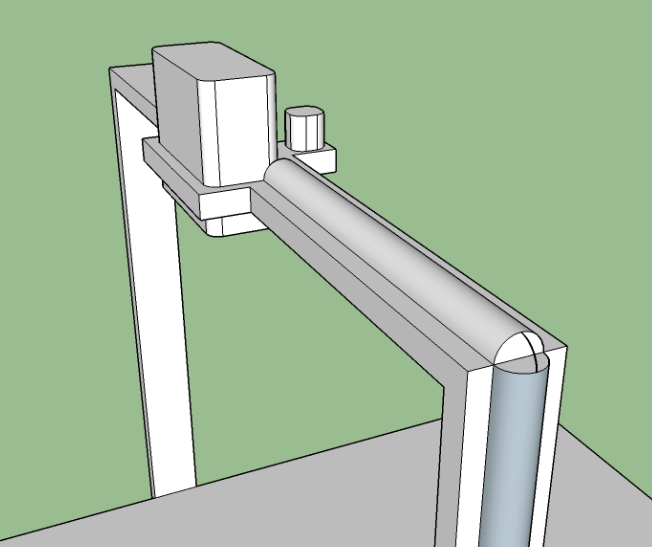 [Speaker Notes: Patrick]
Presentation Table
Projector
Camera
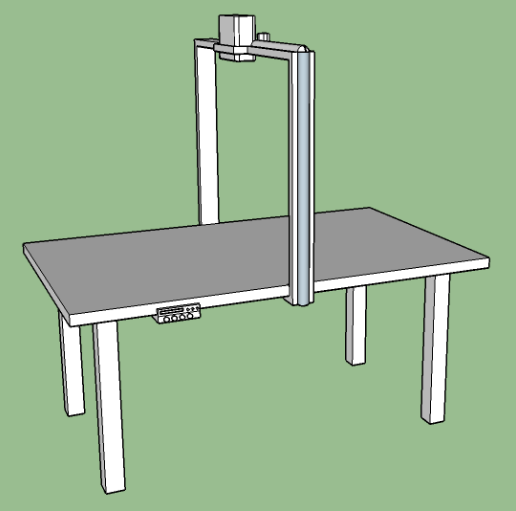 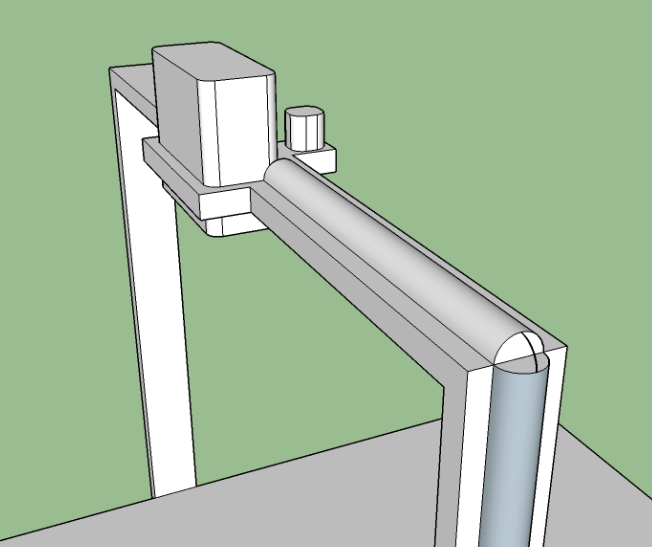 Control Box
Wire Bundle
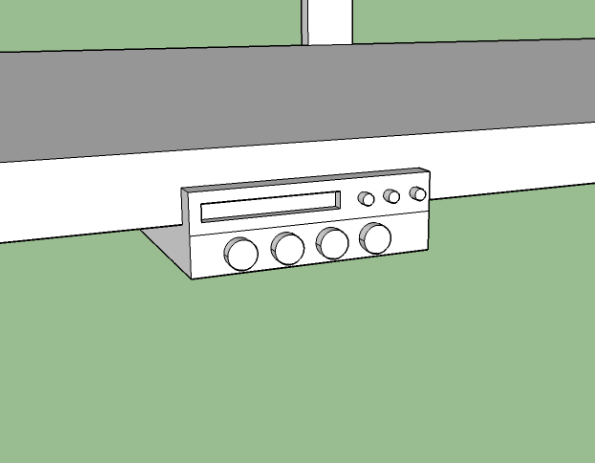 [Speaker Notes: Patrick]
System Specification
System must be able to sense player’s controller in real time
Also have space for 4-player games
Mechanics of game must imitate real life / original style
Simulated game must follow all rules of original game
Projection display must keep up with interactions of players
Delay must be under 100 ms
Circuit Board Consumes no more than 650 mW
[Speaker Notes: Jooyoung]
Input and Output
Input: 
Dynamic coordinates of controller that is being tracked

Output: 
Processed data from Laptop -> Live projection
[Speaker Notes: Jooyoung]
System Block Diagram
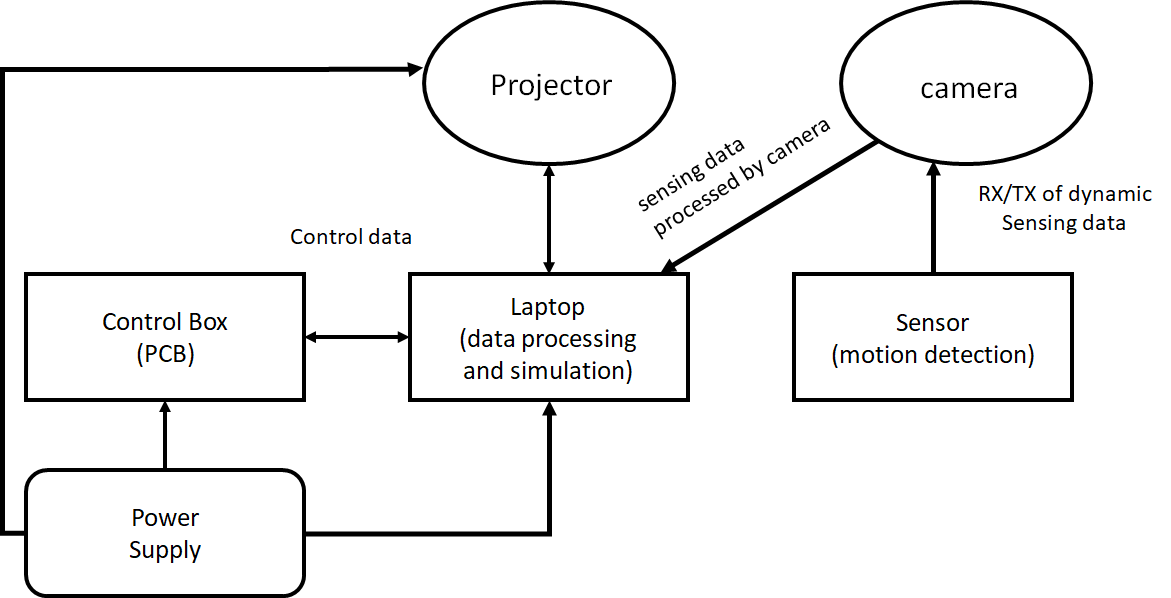 controller
Captured by Camera
Controller captured by Camera
HDMI
[Speaker Notes: Jooyoung]
Logistics of communication Diagram
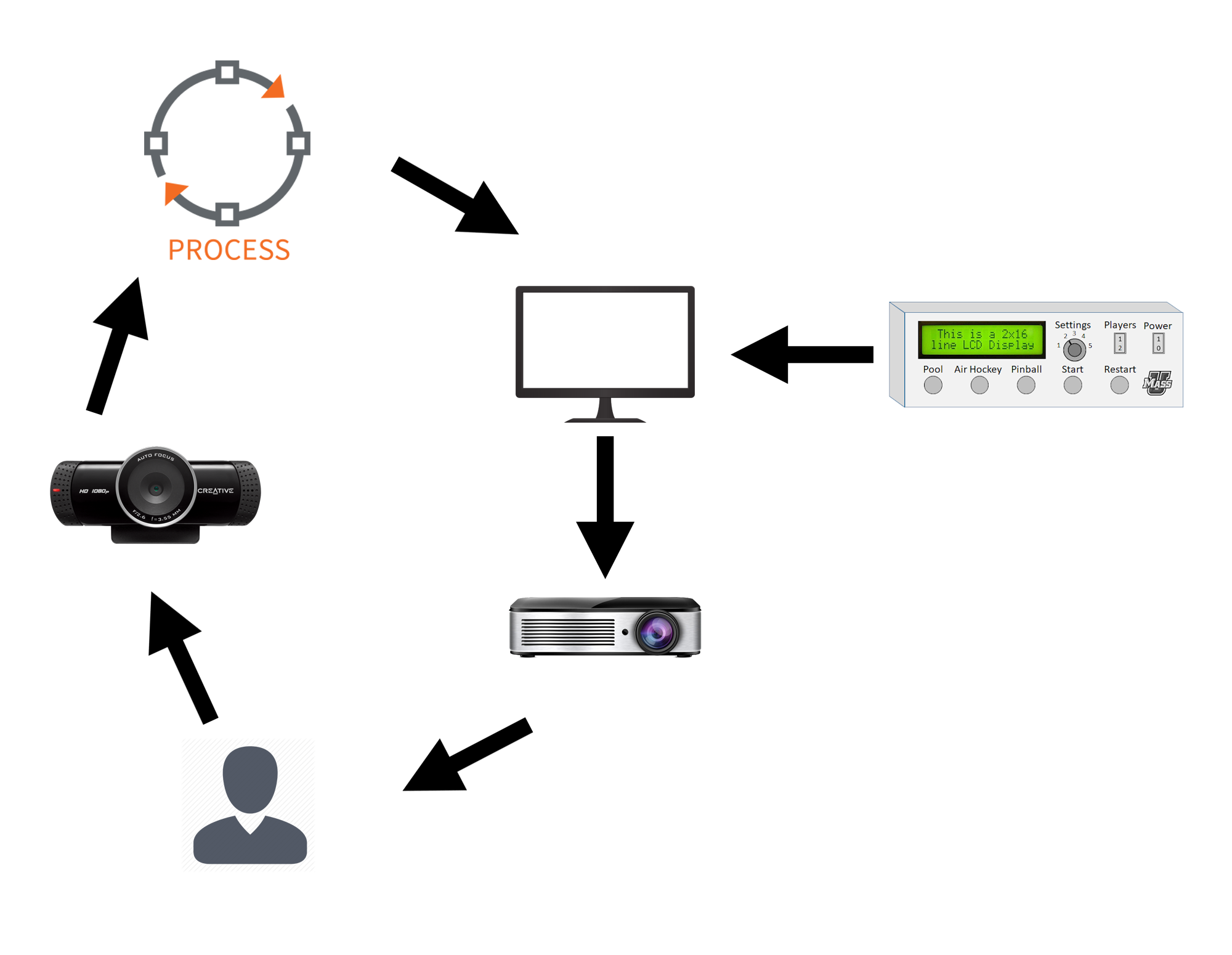 Game
Simulation
Captured movement of controller
Bits stream info
Control Box
Camera
Table surface
Projection
Controller
User
[Speaker Notes: Jooyoung]
Proposed MDR Deliverables
Functional projection system
-Connect projector from laptop
One functional sensor input
-Implement camera as a sensor to sense targeted object
Detect collision between controller location and simulation objects
-Get coordinates of tracked object and export to simulator
-Import coordinates and use it to simulate
Displaying a moving object
	-Project objects that are reacted from simulation.
PCB control commands outlined and set up
[Speaker Notes: Patrick]
Breakdown of activities for each student
PCB - Pervesh
Using PCB board, designed the control box that controls main function of the system.
Camera Detection 
Bowen coded a program that detects and tracks a certain colored object using a camera.
	JooYoung coded to get x, y coordinates of tracked object constantly, and made  
them to be saved in text file at certain location.
Simulation - Patrick
	Made various simulations that interacts with user using saved coordinates file.
[Speaker Notes: Bowen]
Project Scheduled for MDR
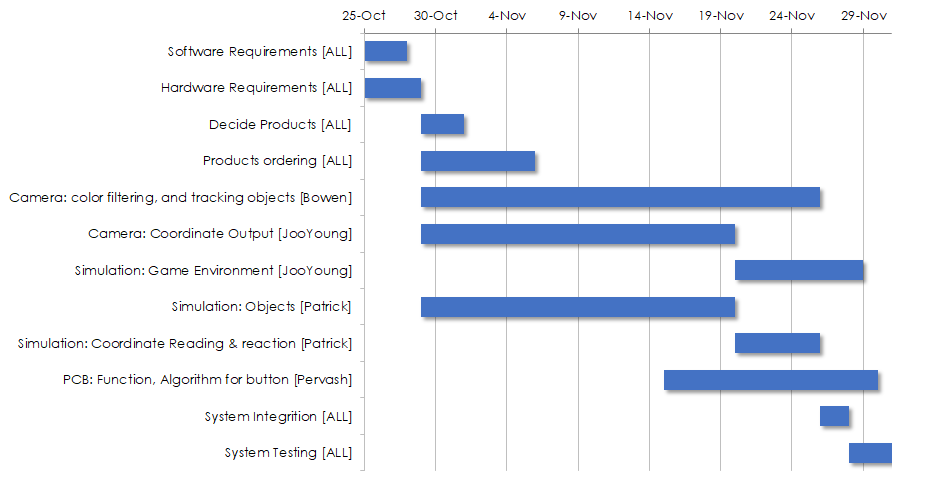 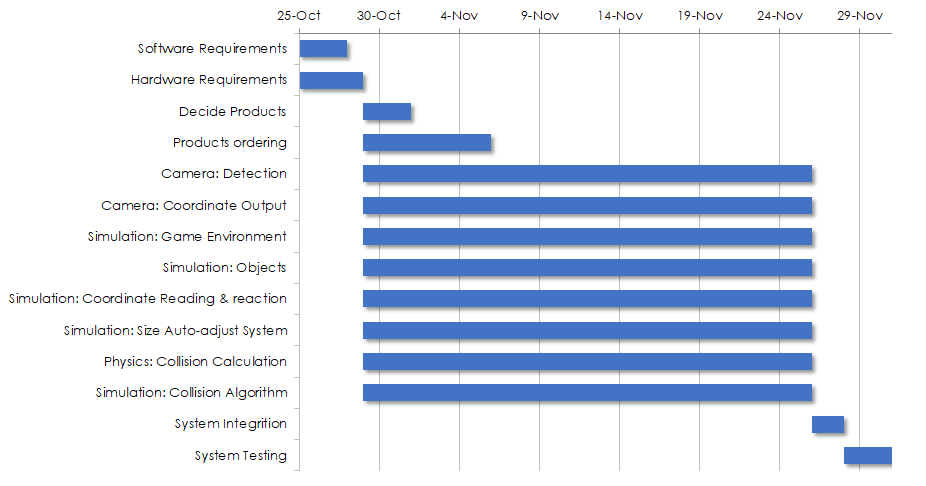 Color Filtering
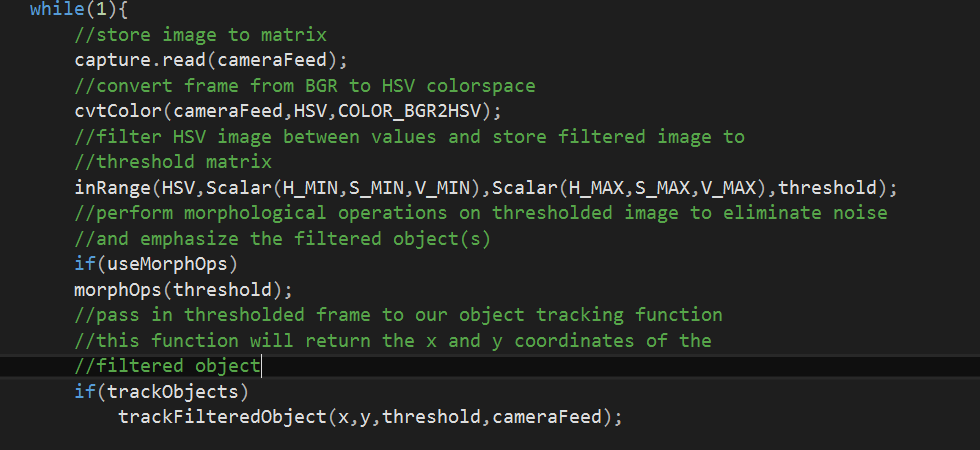 1.stores frames into a matrix
2.change each frame from RGB to HSV scale
3. Adjusting HSV trackbar to filter out specific color
- Will demo how the video looks after filtering
[Speaker Notes: Bowen]
Tracking Object
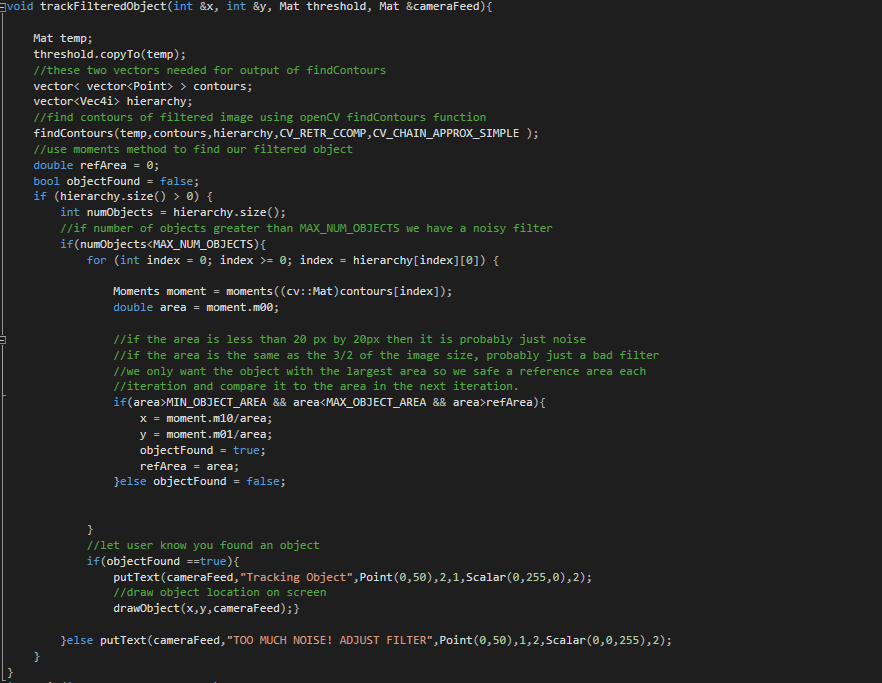 Using findcontour() to find  the edge
Once we have the edge we can use moments method to get the centroid coordinate
https://docs.opencv.org/2.4/modules/imgproc/doc/structural_analysis_and_shape_descriptors.html?highlight=moments#moments
[Speaker Notes: Bowen]
PCB
Allows for easier user interface

Analog switch to adjust display surface area

Logistical buttons for resetting games
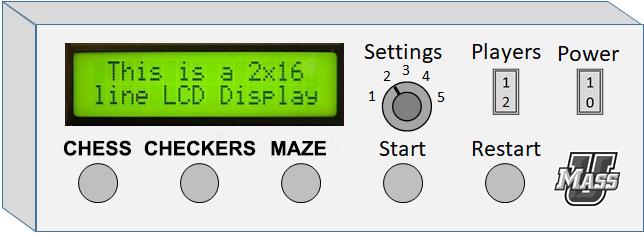 Example of general control box on side of table
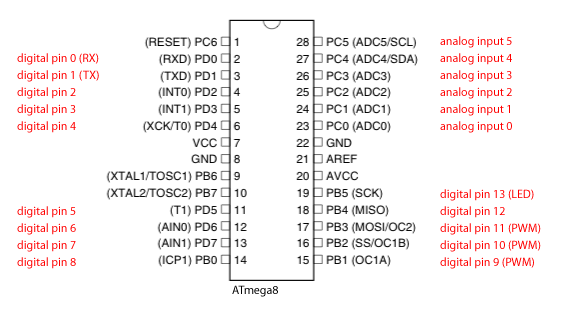 [Speaker Notes: Pervesh]
Arduino code part 1/2
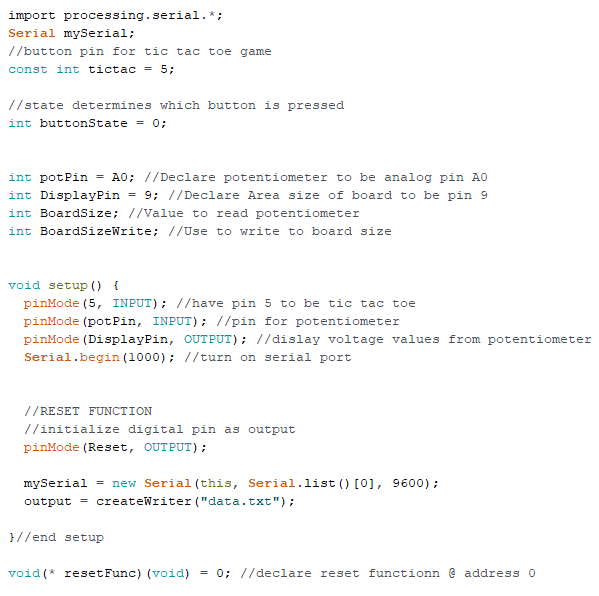 Instantiate Reset function

Instantiates functions each button shall carry out

Use of potentiometer for analog input to resize table display
[Speaker Notes: pervesh]
Arduino Code part 2/2
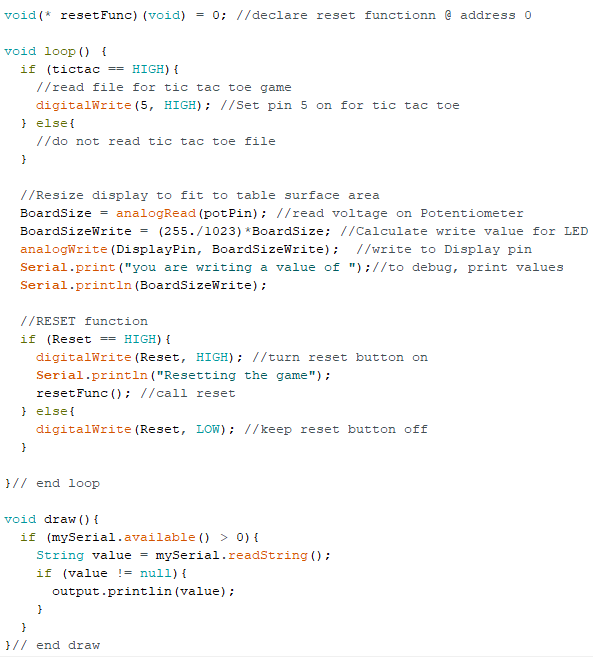 -Reads in voltage values to activate buttons to execute respective functions
[Speaker Notes: pervesh]
Anticipated Problems
When broken up, individual components not that complicated
Anticipate problems with the individual components communicating with each other
Interfacing (among computer to camera)
Delay
[Speaker Notes: Bowen]
Encountered problems
Sensing
sensing and tracking a target object depends on environment
Delay
	Neglectable when moving at slow speed, huge when move faster
Communications with PCB to Laptop
No compatible output text file
[Speaker Notes: Bowen Yu]
Project Scheduled for CDR
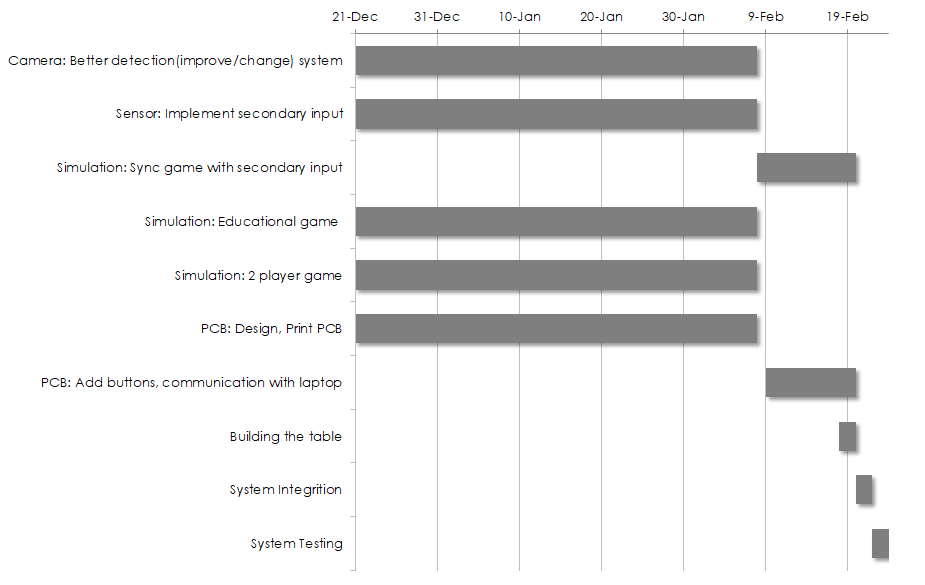 CDR Deliverables
Functional projection system on regular table
Two functional sensor inputs
Displaying a moving object
Detect collision between sensor location and simulation objects
Reaction from two functional sensor inputs and simulation objects.
PCB communication with simulation
[Speaker Notes: JooYoung]
Opportunities other than games
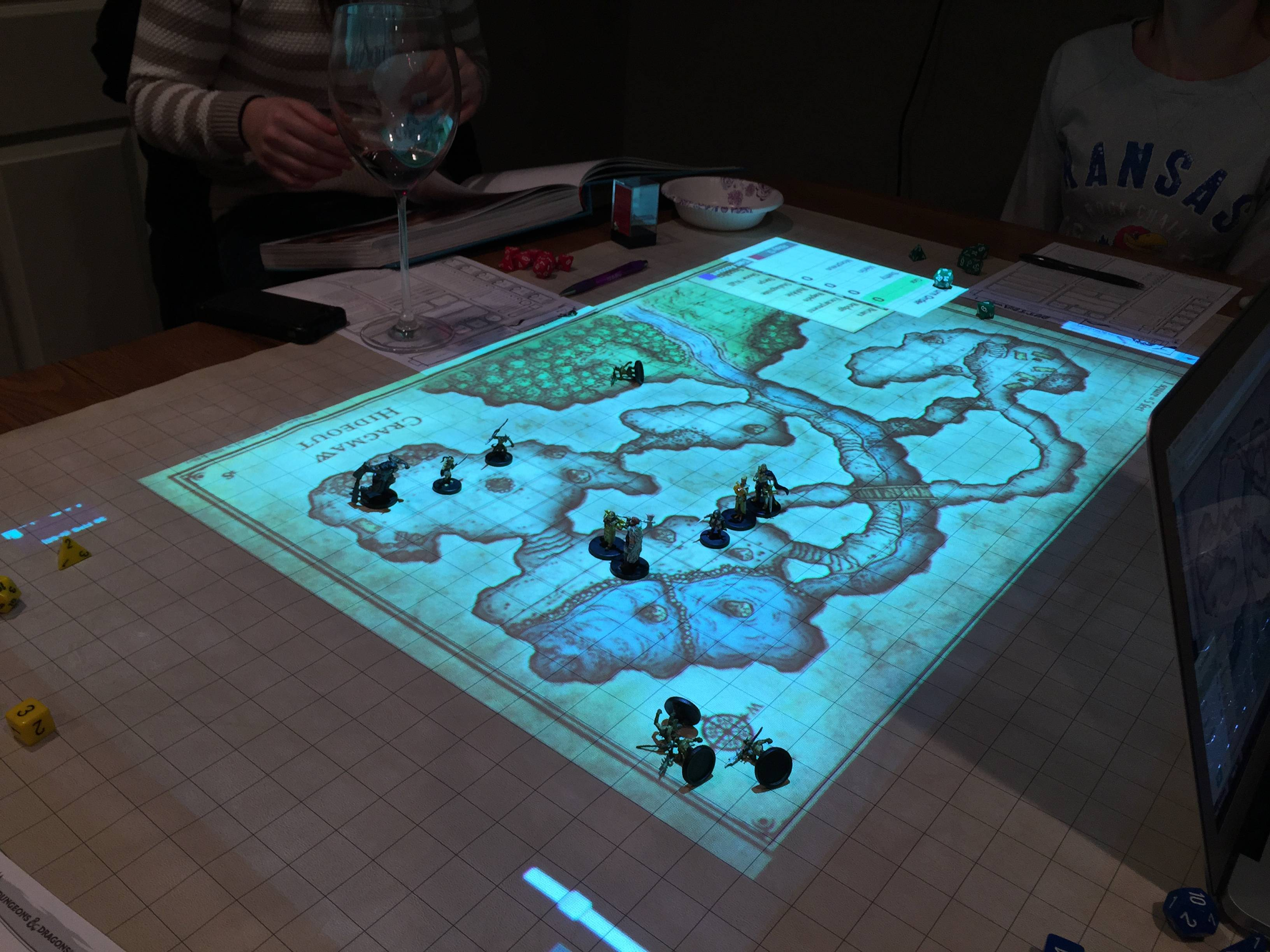 Educational
Art
Planning
Pen and Paper Games
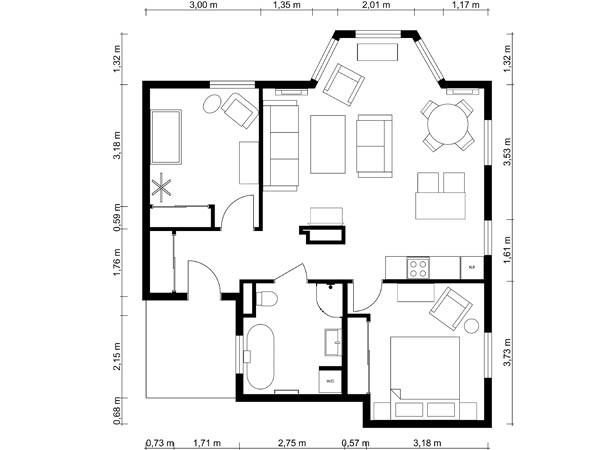 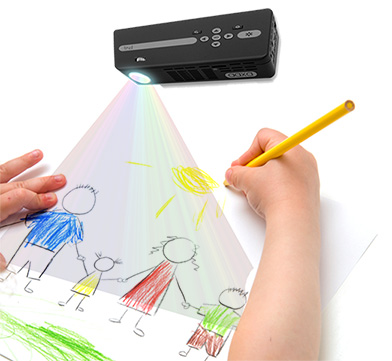 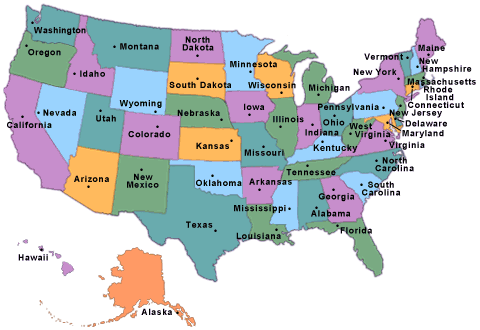 [Speaker Notes: Patrick]
Future Improvement Ideas
Hand detection
Multiplayer
Secondary input method
[Speaker Notes: JooYoung]
Final Goals
Two functional sensor inputs
Multiple games
Multiple options per game
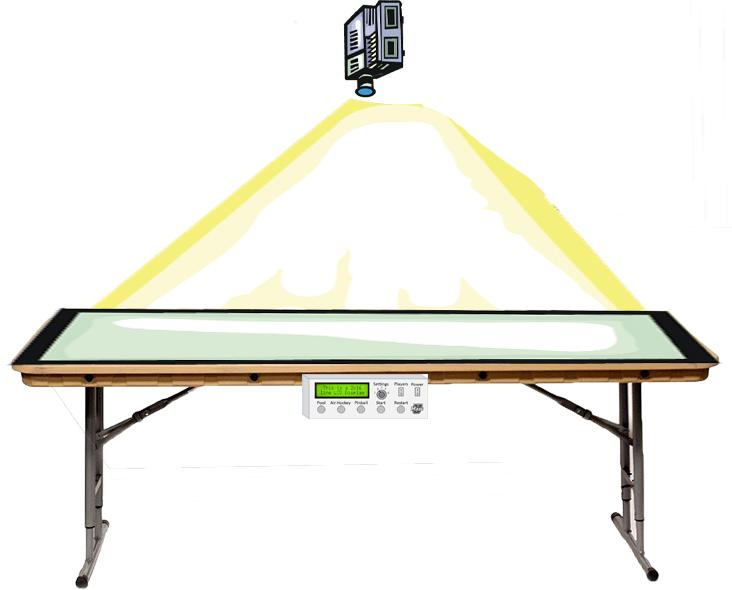 [Speaker Notes: Bowen]